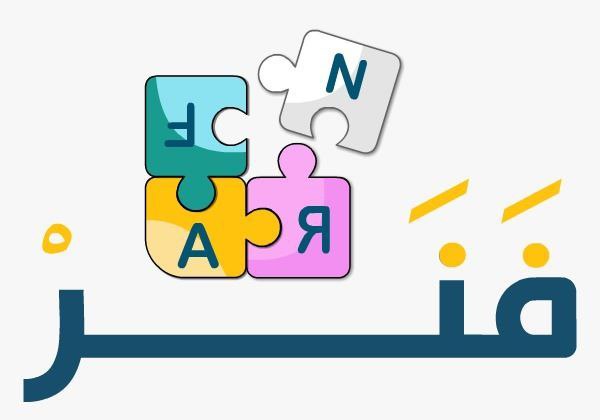 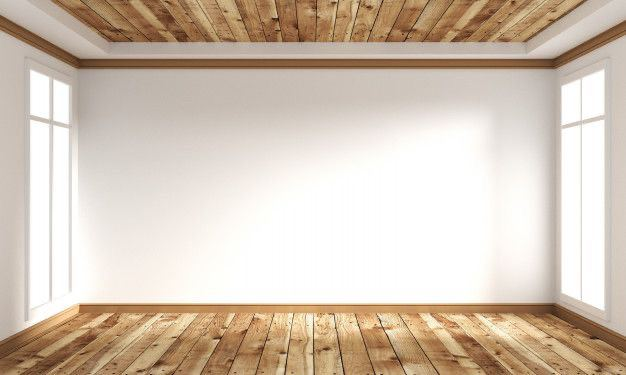 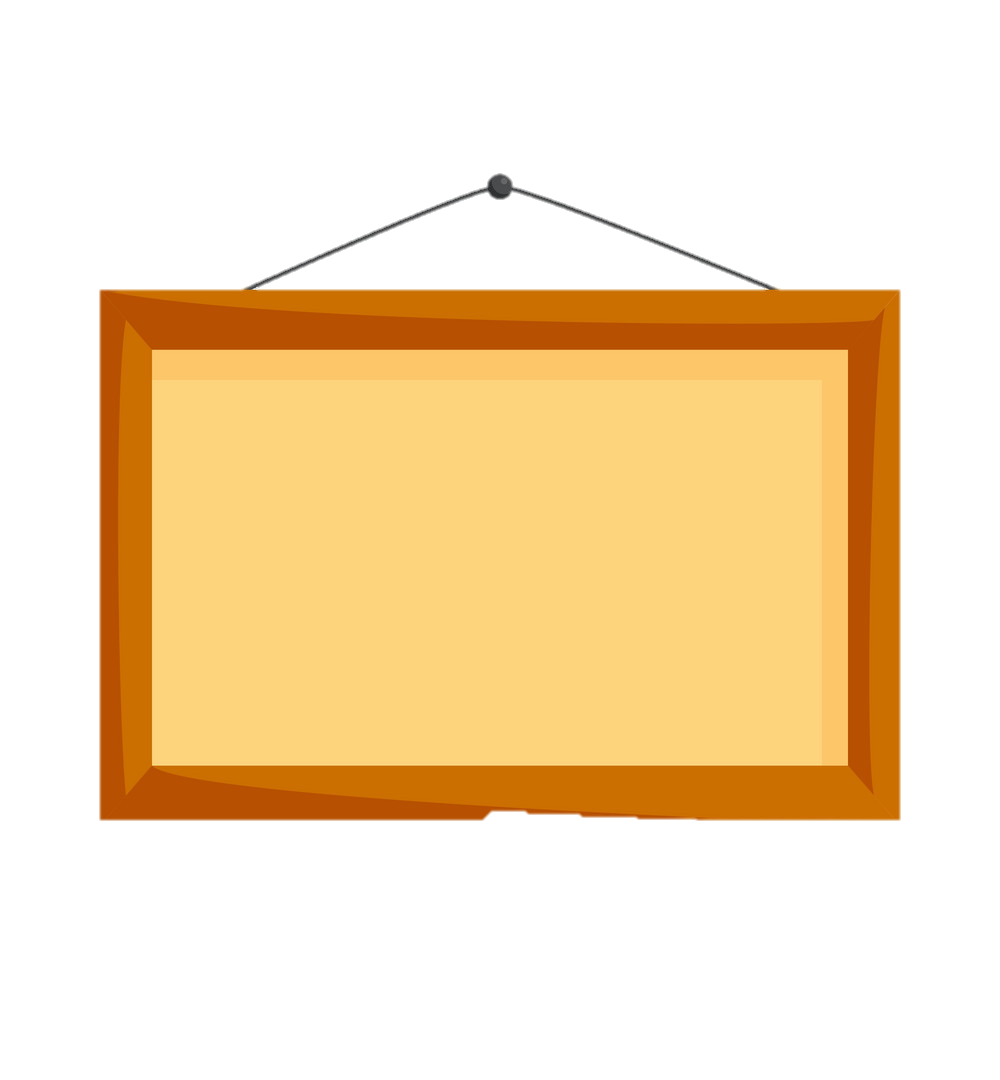 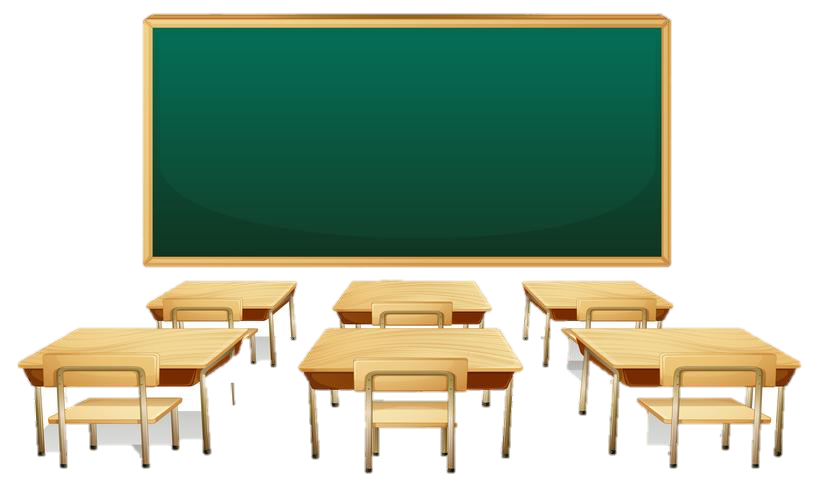 عنوان الدرس:
الكتاب المدرسي:
24
خلق مذموم ص24
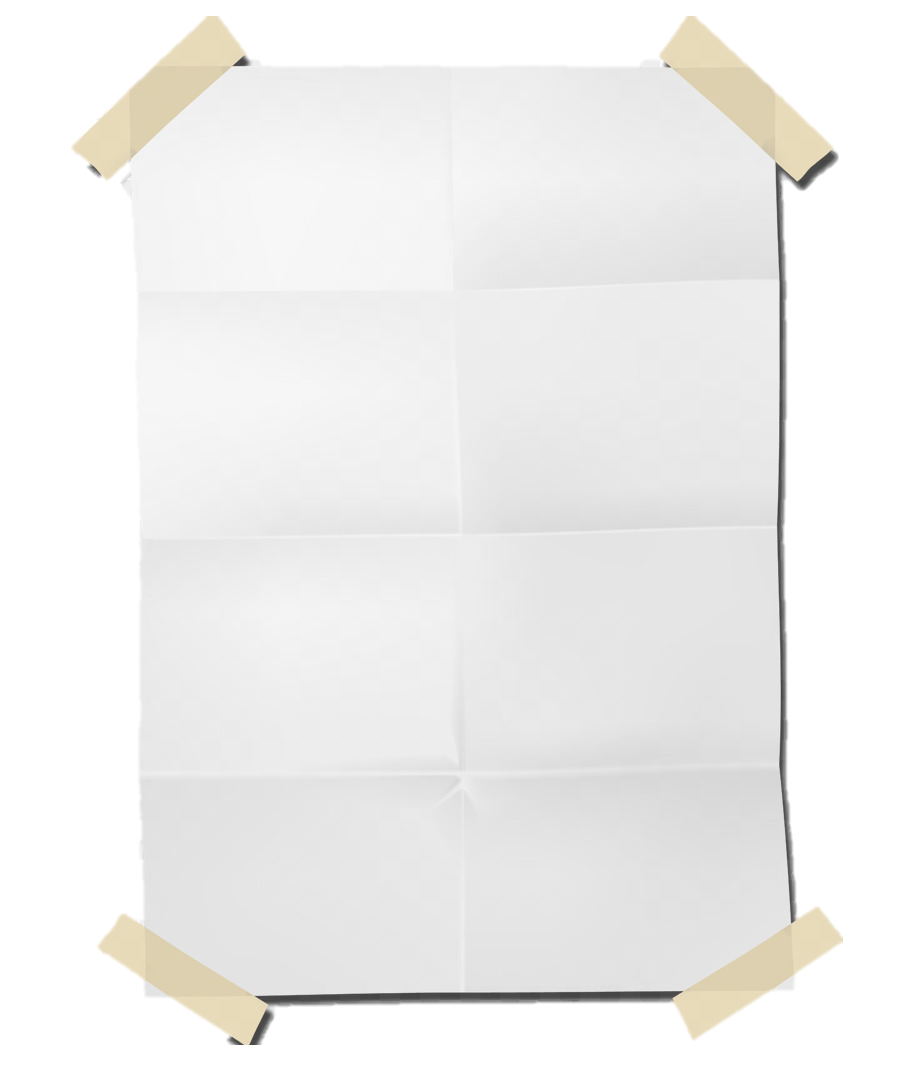 الكفاية :
2-6
2-4
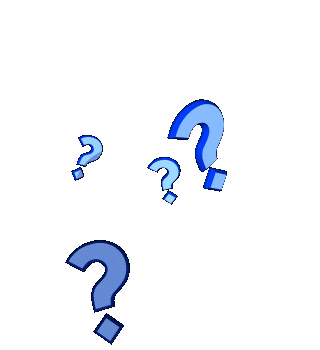 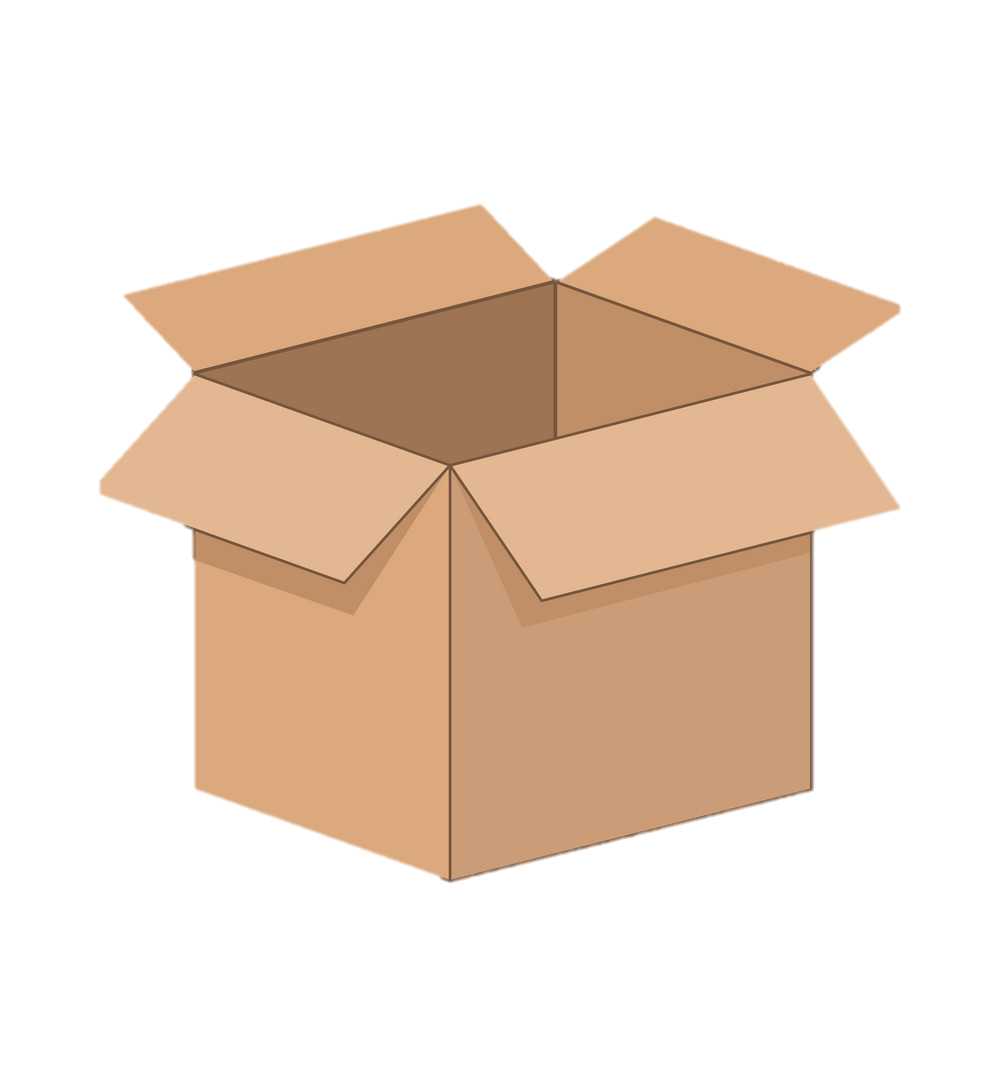 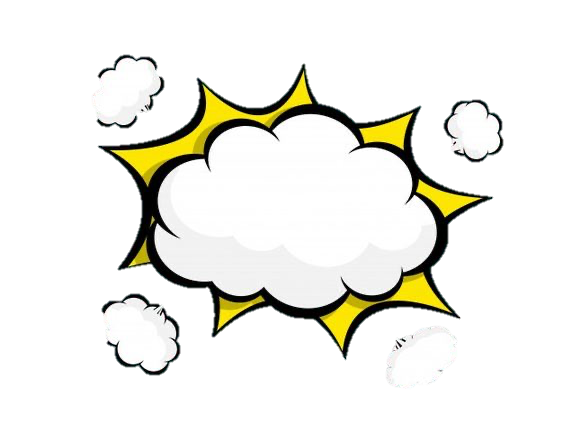 أنواع الأساليب
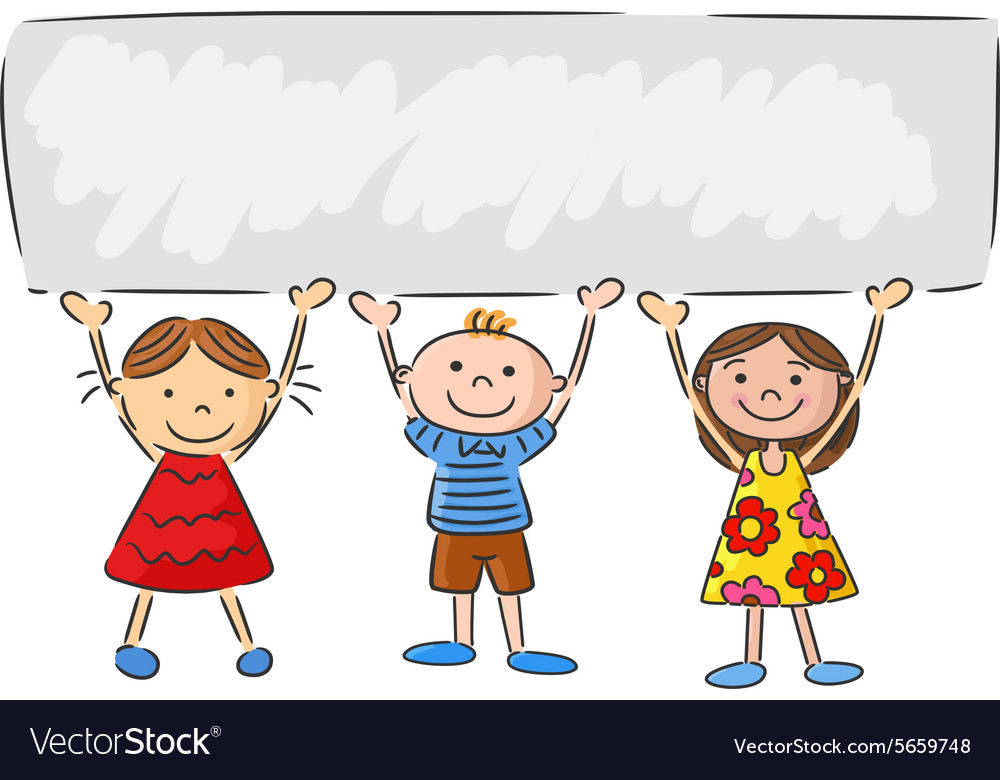 التمهـــيد :
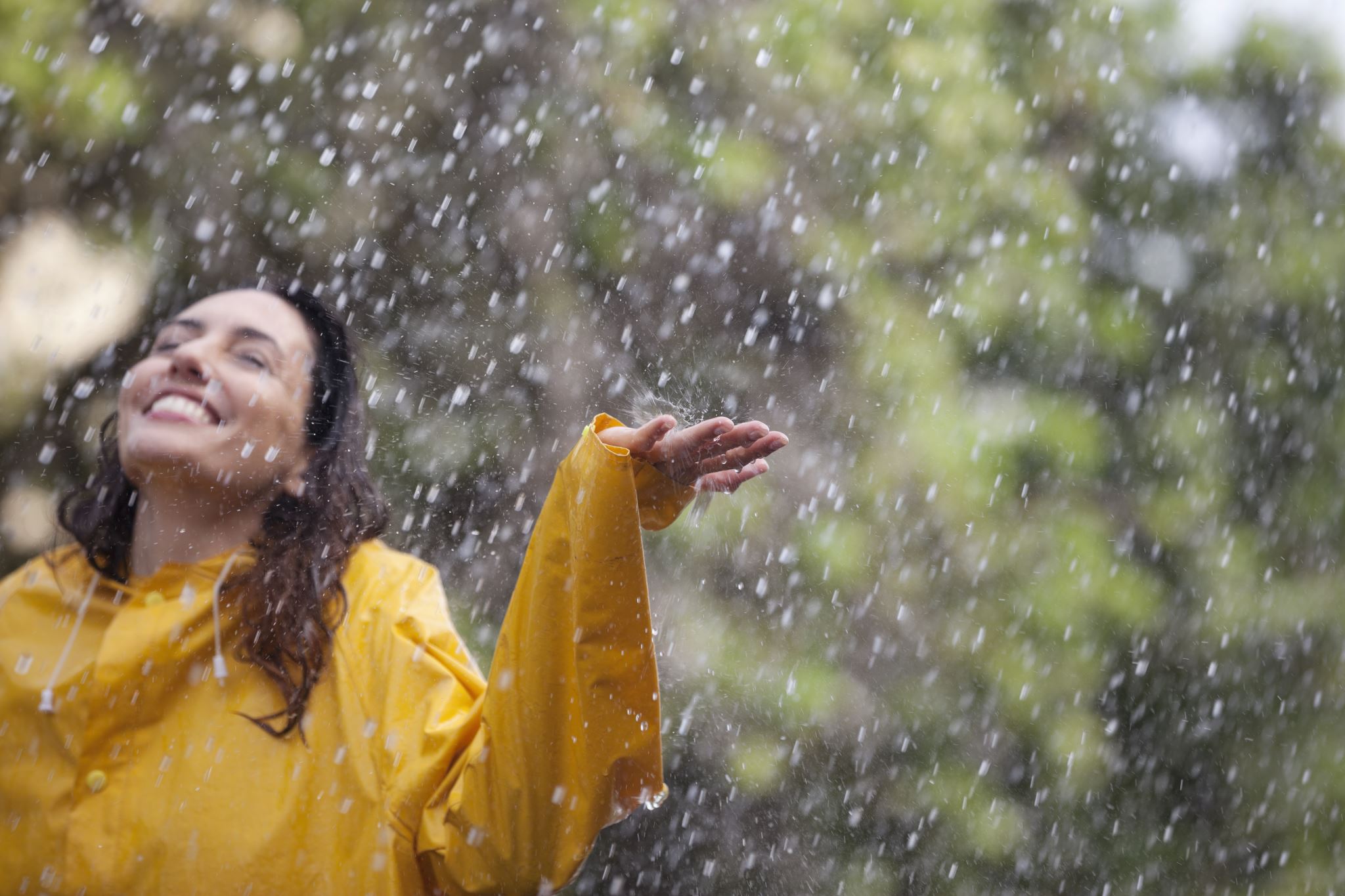 ما أروع الثلج!
أكون أسلوب تعجب من خلال الصورة
أكون أسلوب استفهام من خلال الصورة
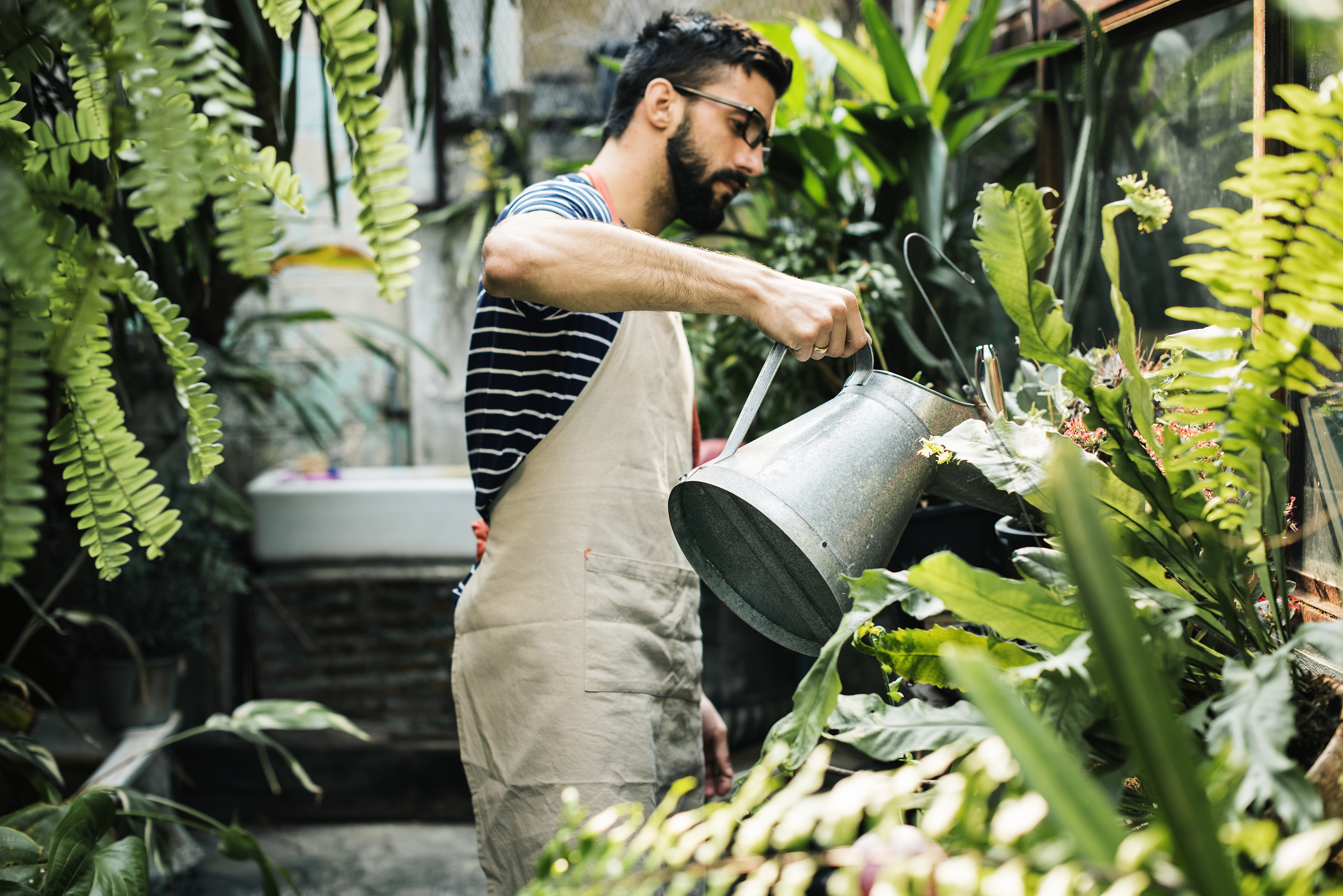 كيف نهتم بالنبات؟
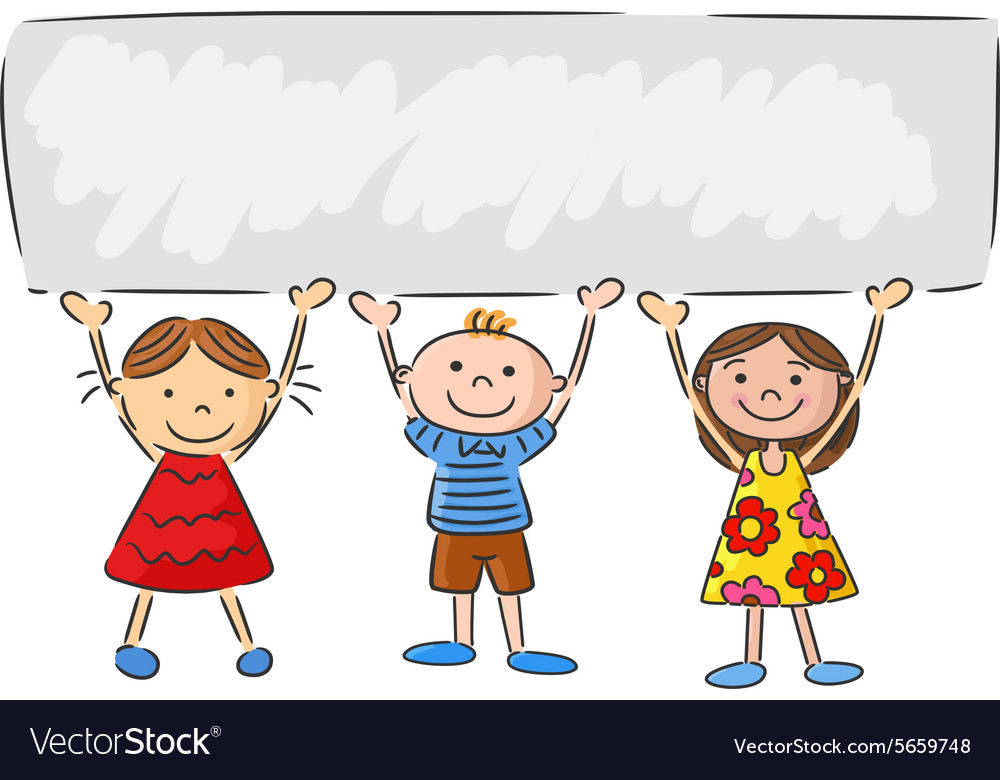 القراءة:
ص 25
أقرأ النص قراءة جهرية صحيحة متصلة معبرة عن المعنى.
مما يروى عن النمامين أن رجلا جاء لخالد بن الوليد .رضي الله عنه فقال له: إن فلانا شتمك، فقال: تلك صحيفته فليملأها بما شاء، وقال رجل لوهب بن منبه: إن فلانا شتمك، قال: أما وجد الشيطان رسولا غيرك،
ص 25
أقرأ النص قراءة جهرية صحيحة متصلة معبرة عن المعنى.
وقال أحدهم لرجل: فلان شتمك، فقال: هو رماني بسهم، ولم يصبني، فلماذا حملت السهم وغرسته في قلبي؟! وجاء رجل إلى الإمام الشافعي رحمه الله فقال له: فلان يذكرك بسوء، فأجابه: إذا صدقت فأنت نمام، وإذا كذبت فأنت فاسق، فخجل الرجل وانصرف.
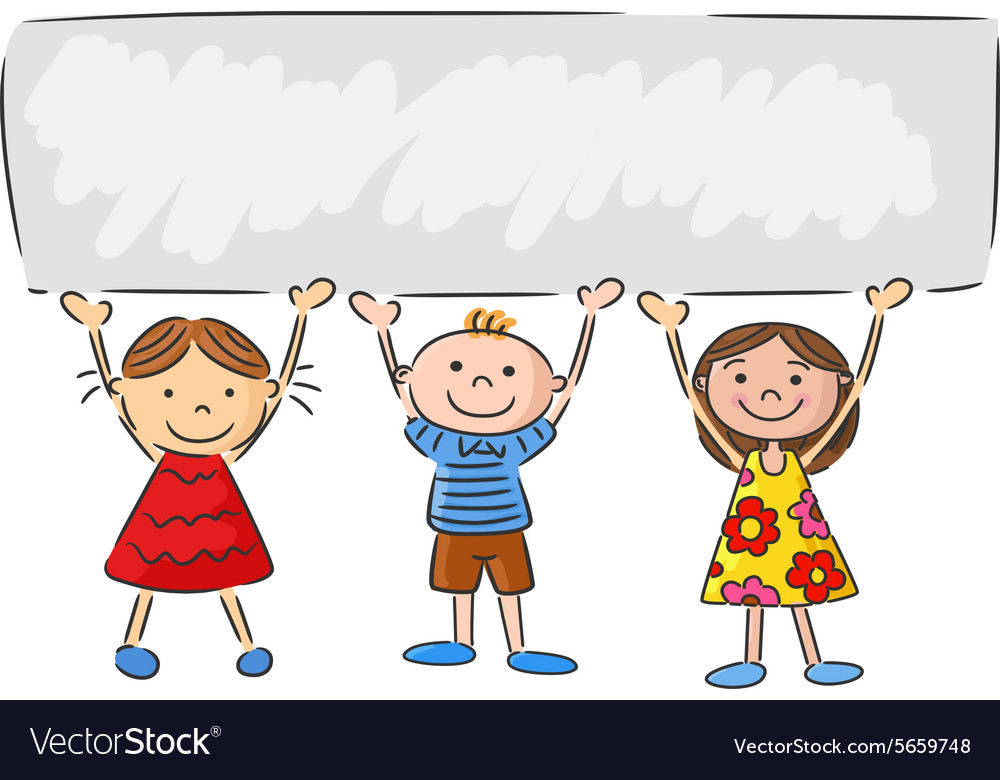 الفهم والاستيعاب
لعبة البطريق
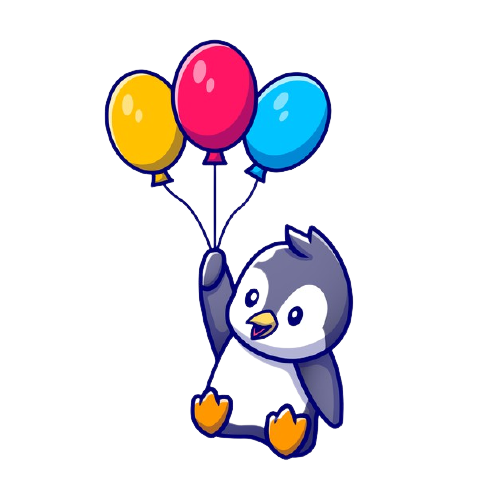 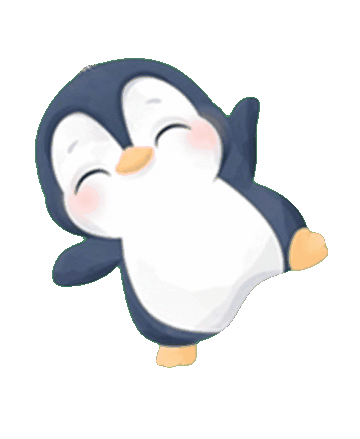 ابدأ
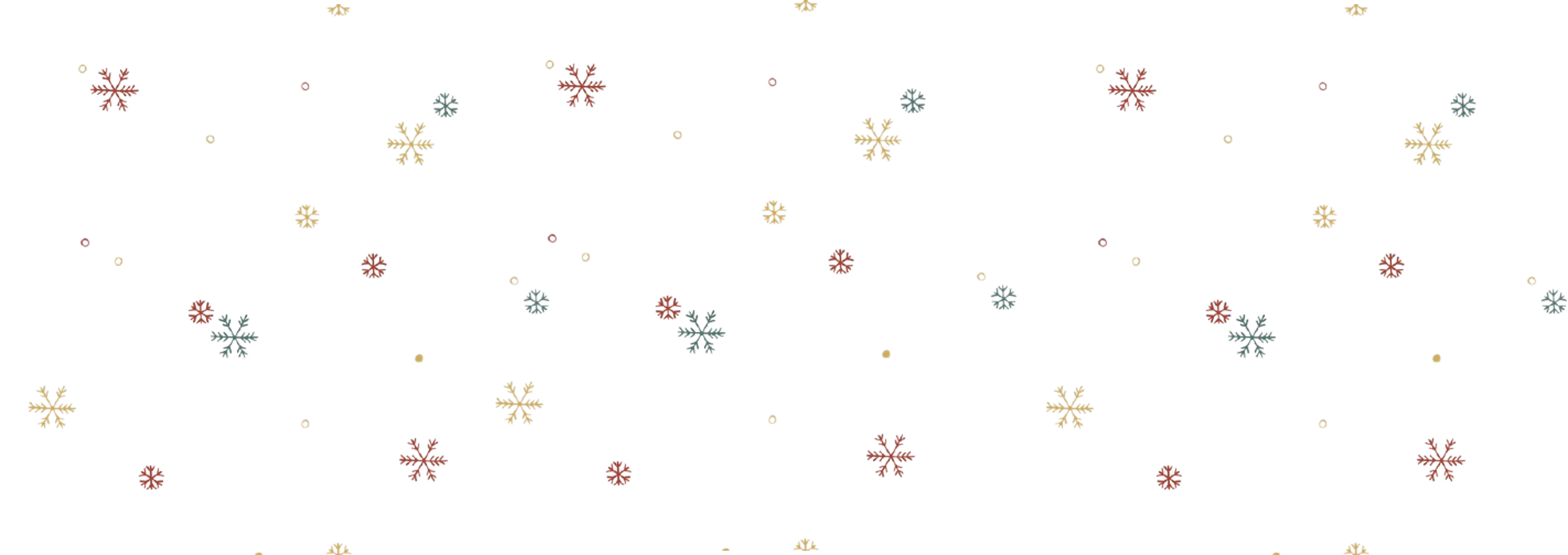 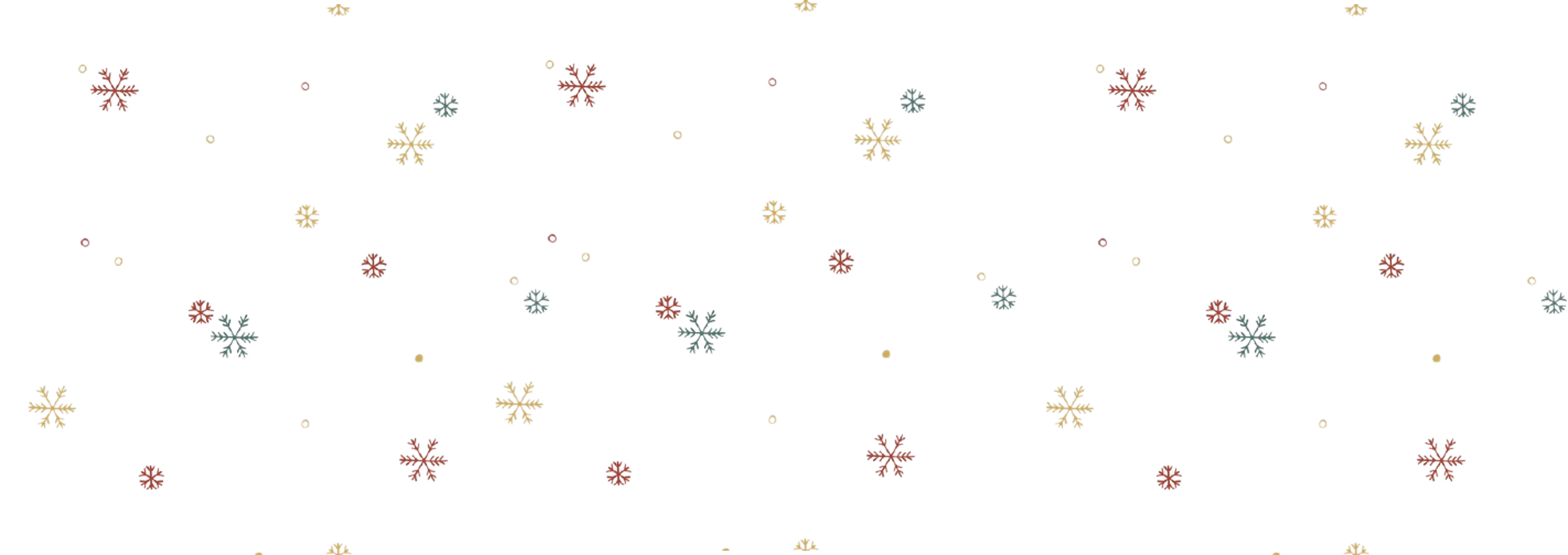 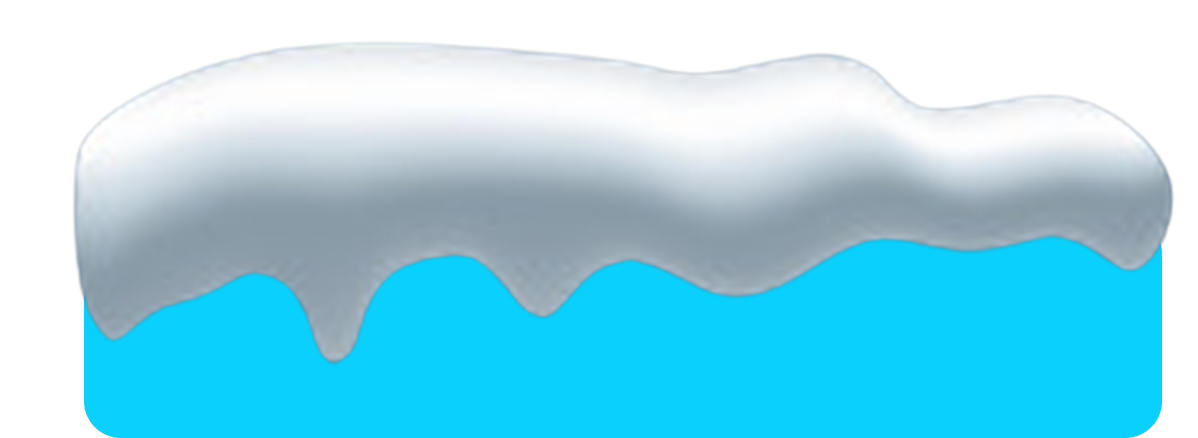 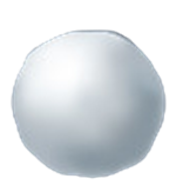 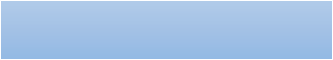 التالي
ما مفرد كلمة (الفتن)؟
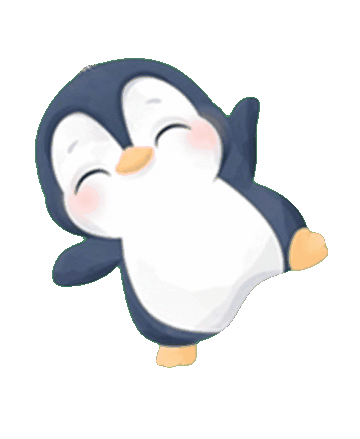 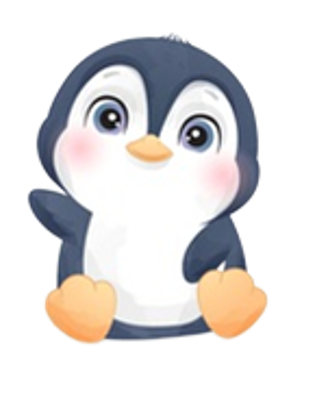 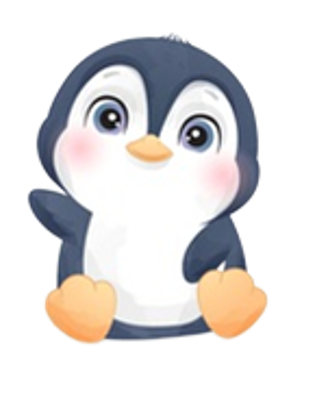 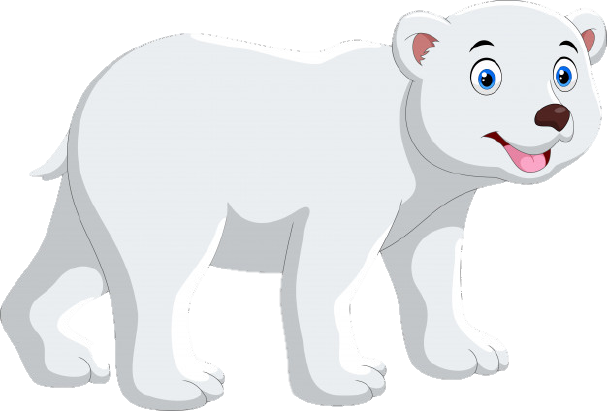 الفاتن
الفتنة
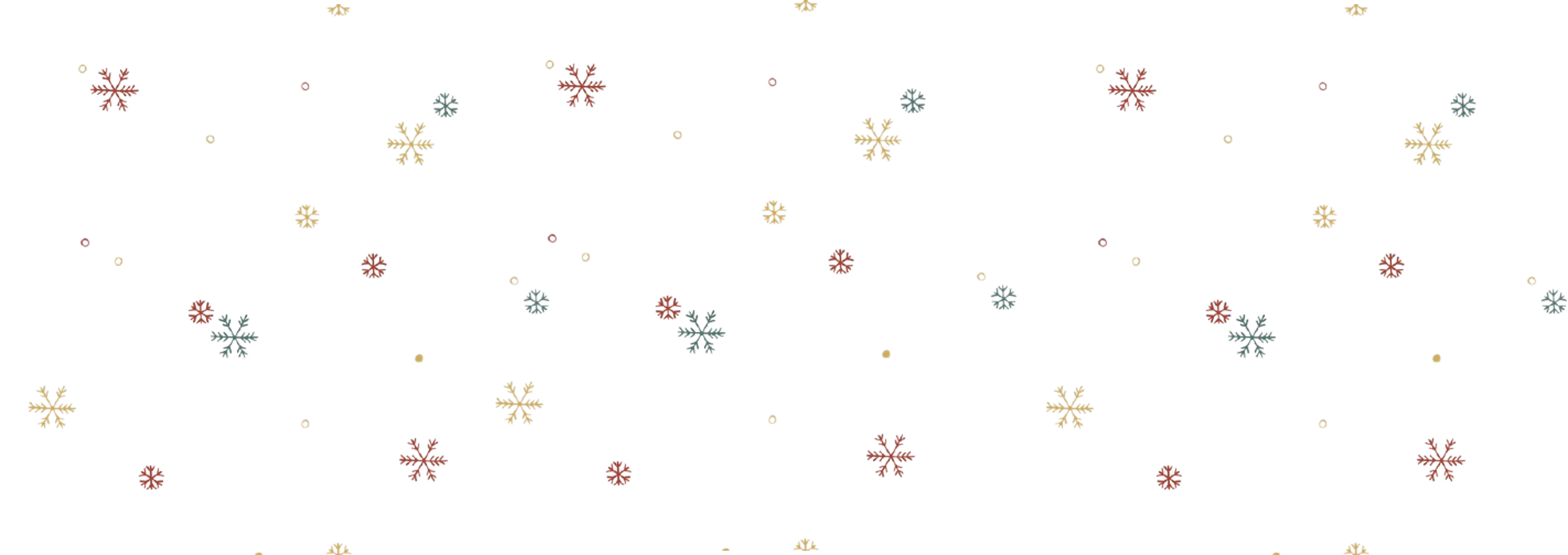 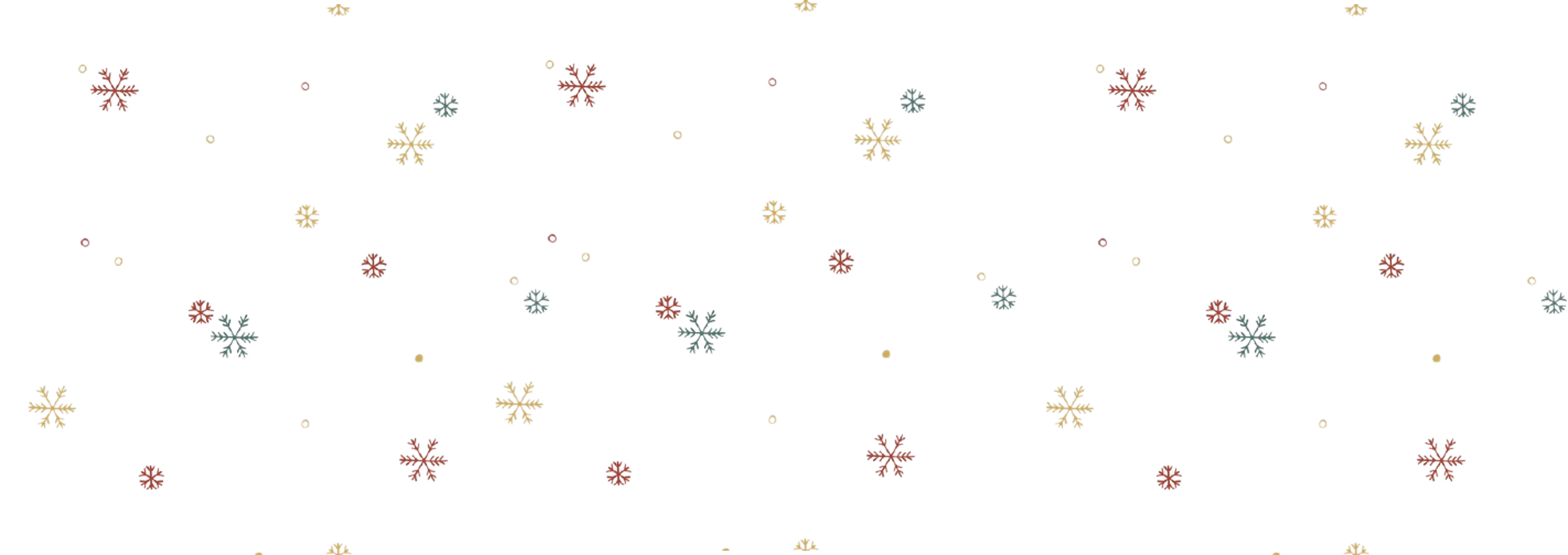 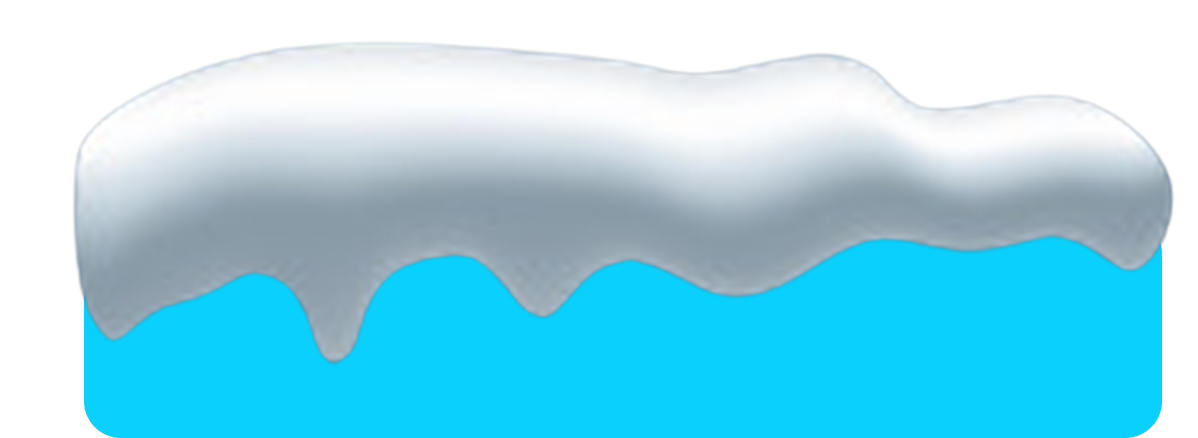 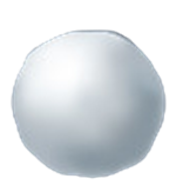 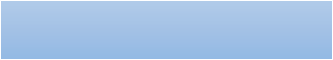 التالي
ما جمع كلمة (غرض)؟
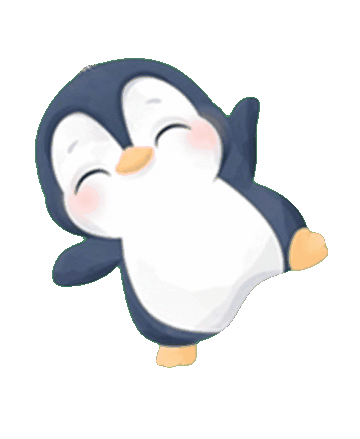 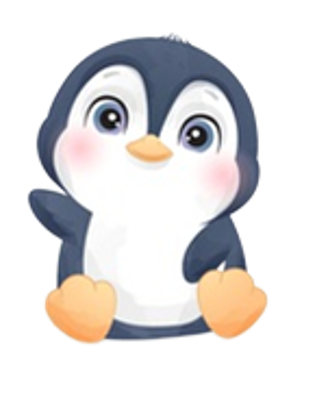 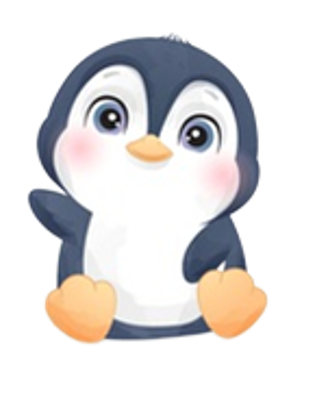 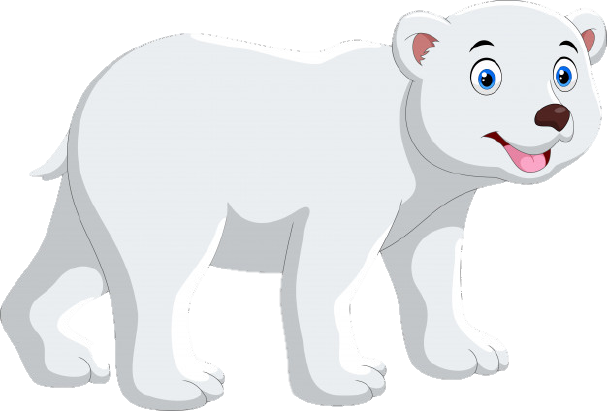 غرضين
أغراض
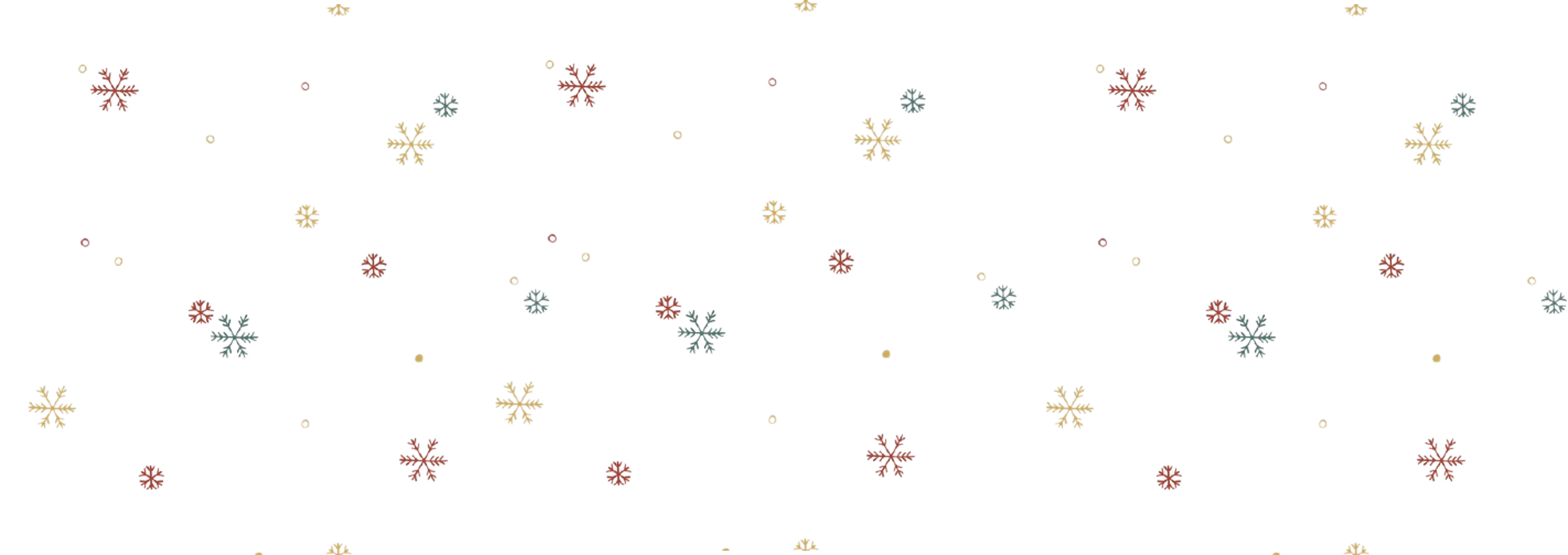 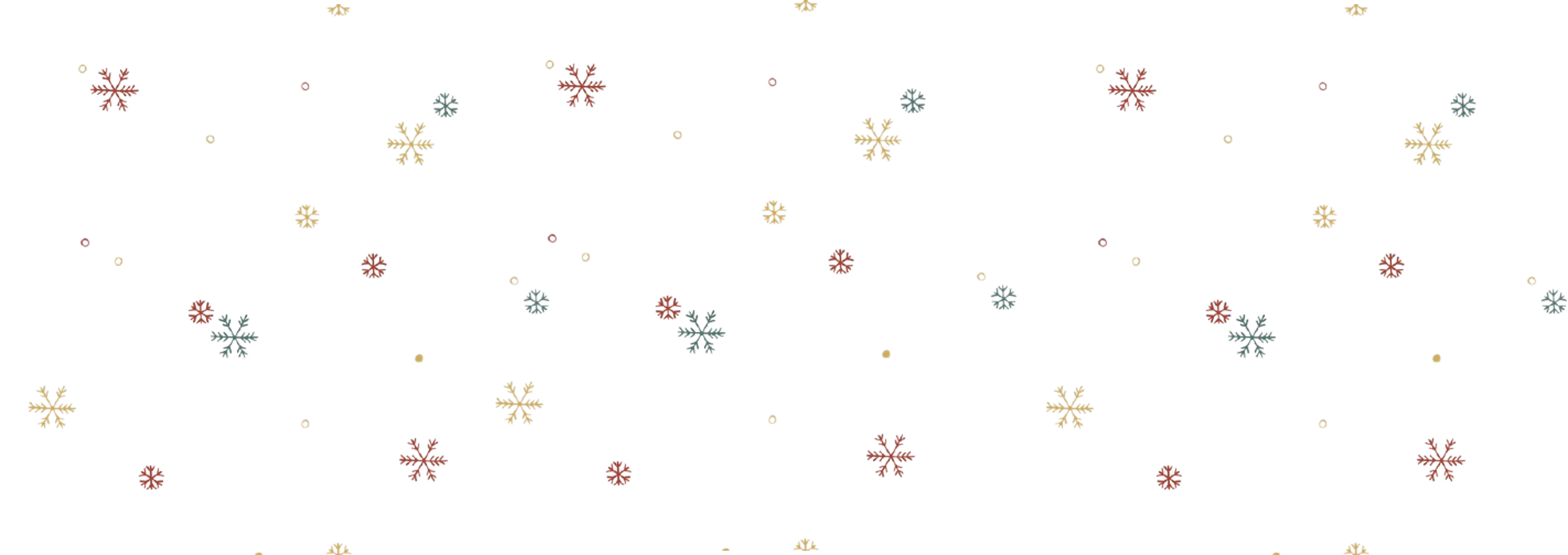 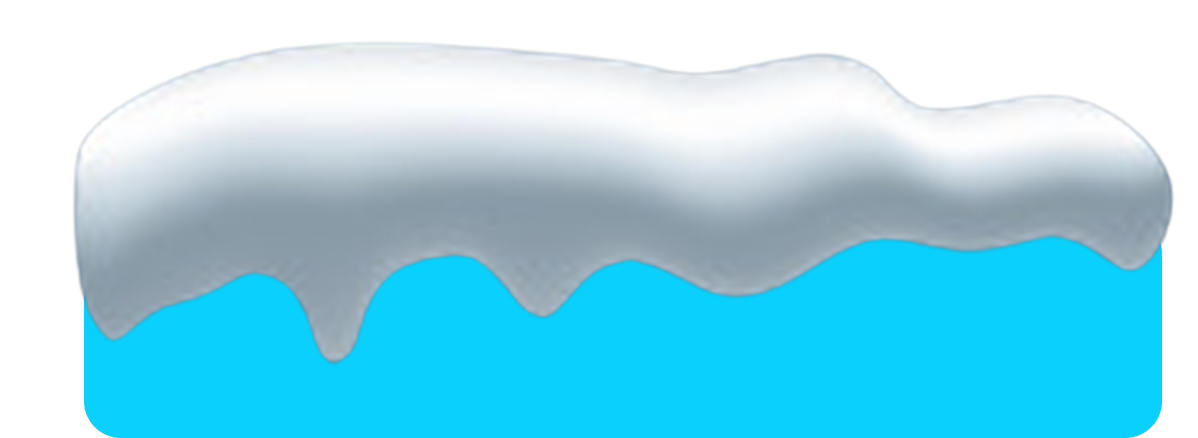 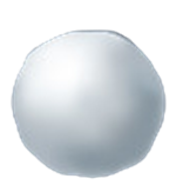 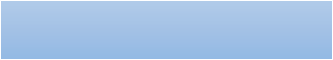 التالي
أذكر موقفي تجاه النميمة
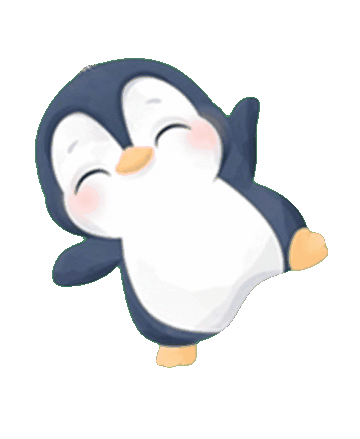 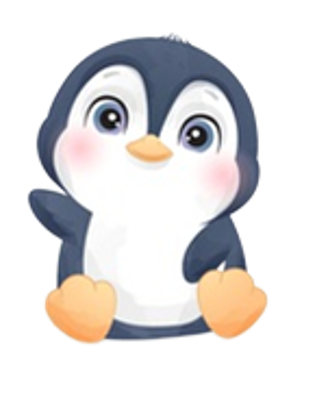 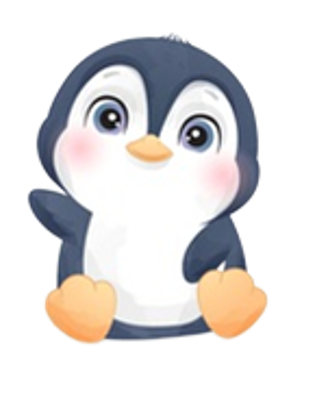 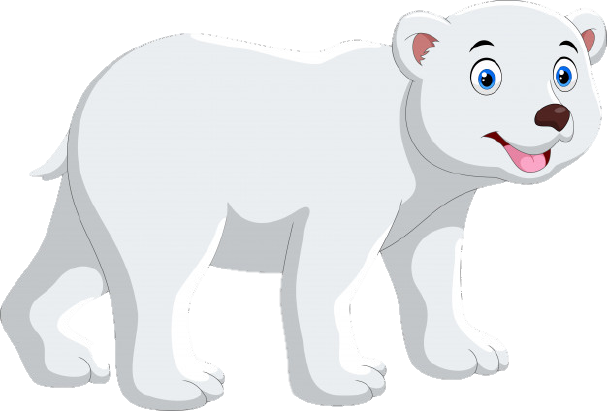 أحب النميمة
لا أحب النمام
ما أثر النميمة في الفرد والمجتمع؟
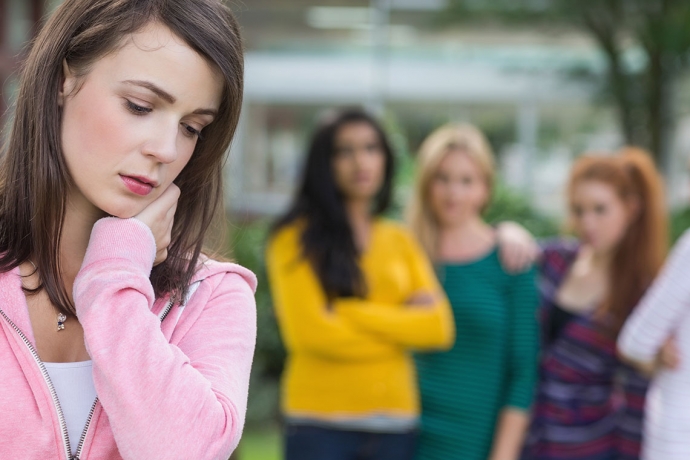 الفرد: تجعله منبوذا من الناس.
المجتمع: تفككه وتجعله غير مترابط
لعبة حلقات المفاتيح
الملف تفاعلي اضغط على الإجابة الصحيحة فقط
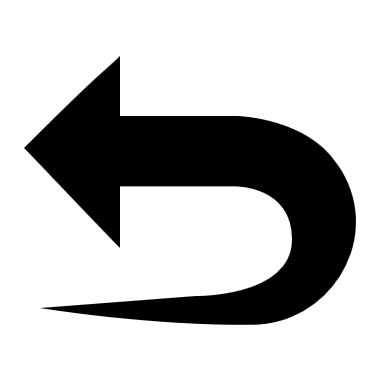 للعودة اضغط على
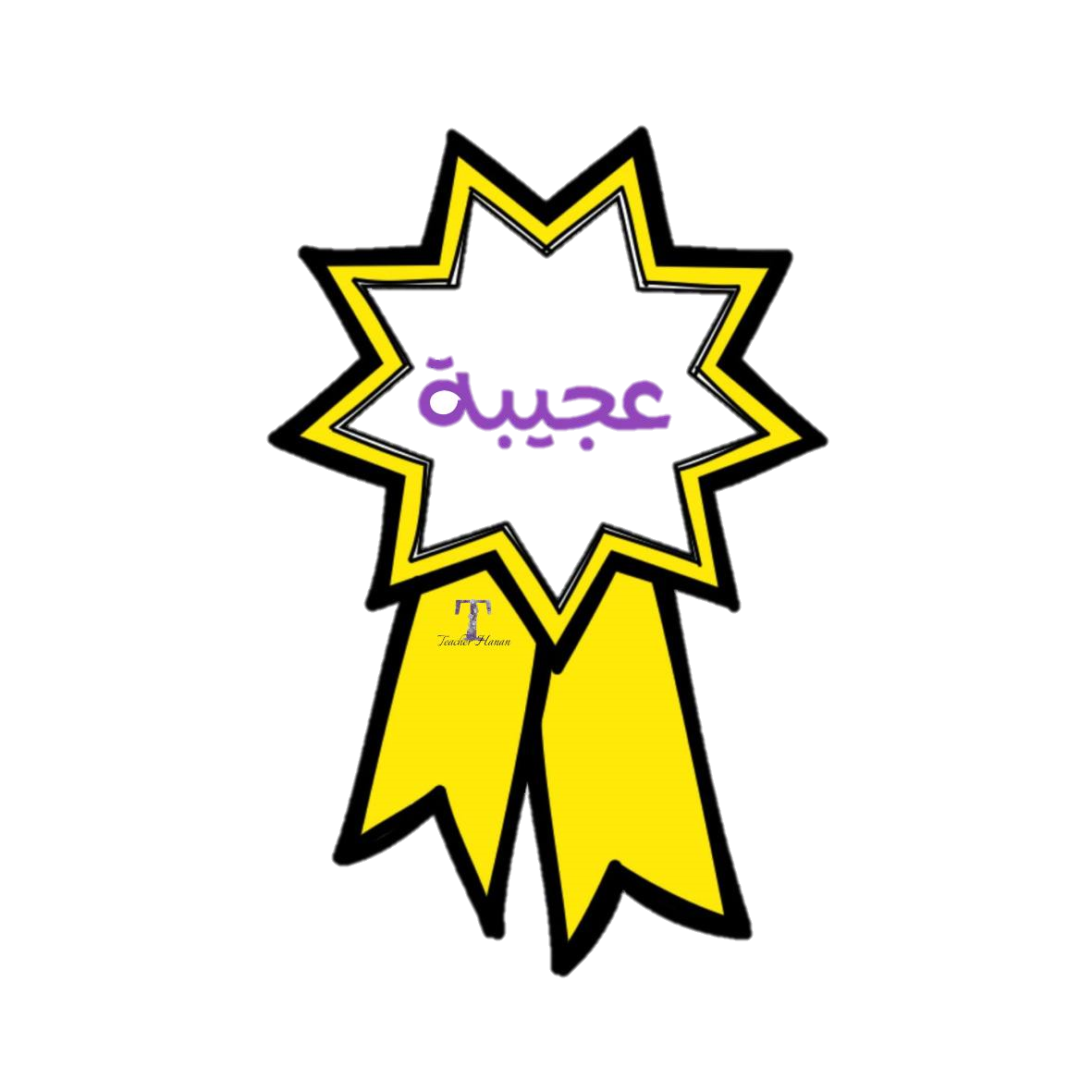 للمكافأة عند الإجابة الصحيحة
اختار باب ثم اجب 
هل انت مستعد ؟
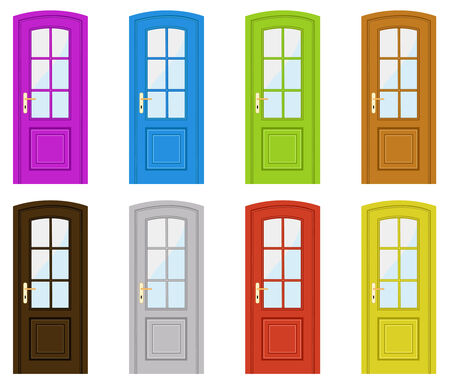 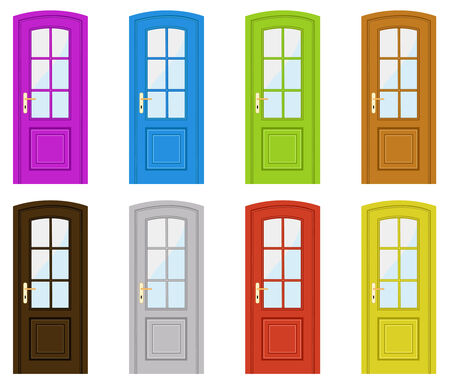 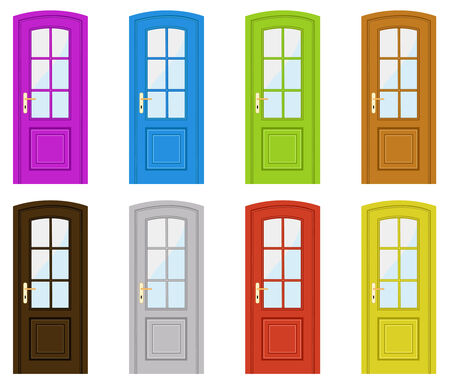 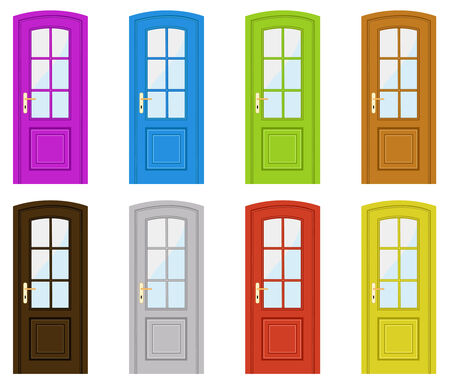 كيف تكون الرحمة الحيوان ؟
نوع الأسلوب  من بين البدائل الآتية :
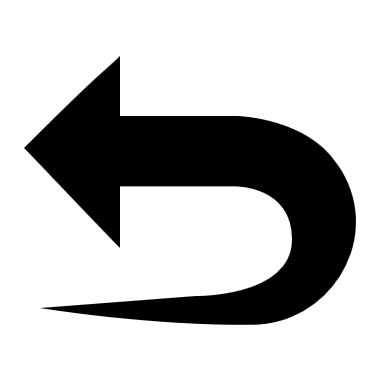 3
2
1
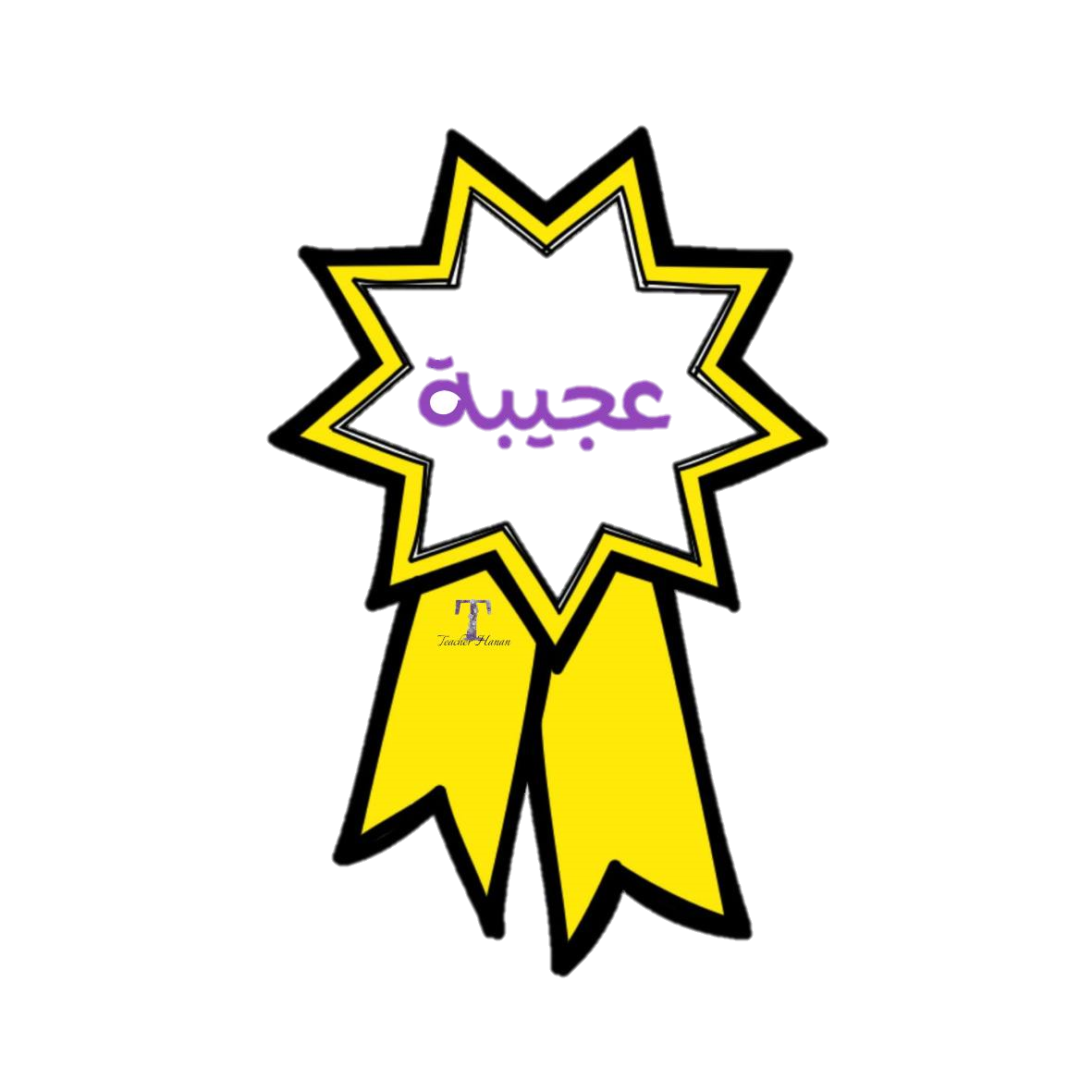 أسلوب
نفي
أسلوب
تعجب
أسلوب
استفهام
لا يقسو الإنسان على الفقير.
نوع الأسلوب  من بين البدائل الآتية :
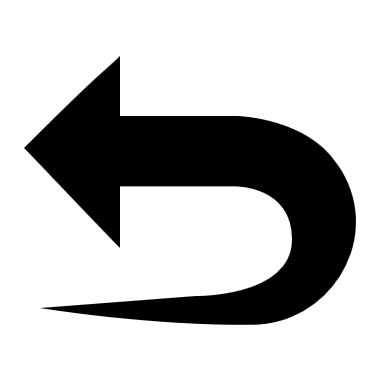 3
2
1
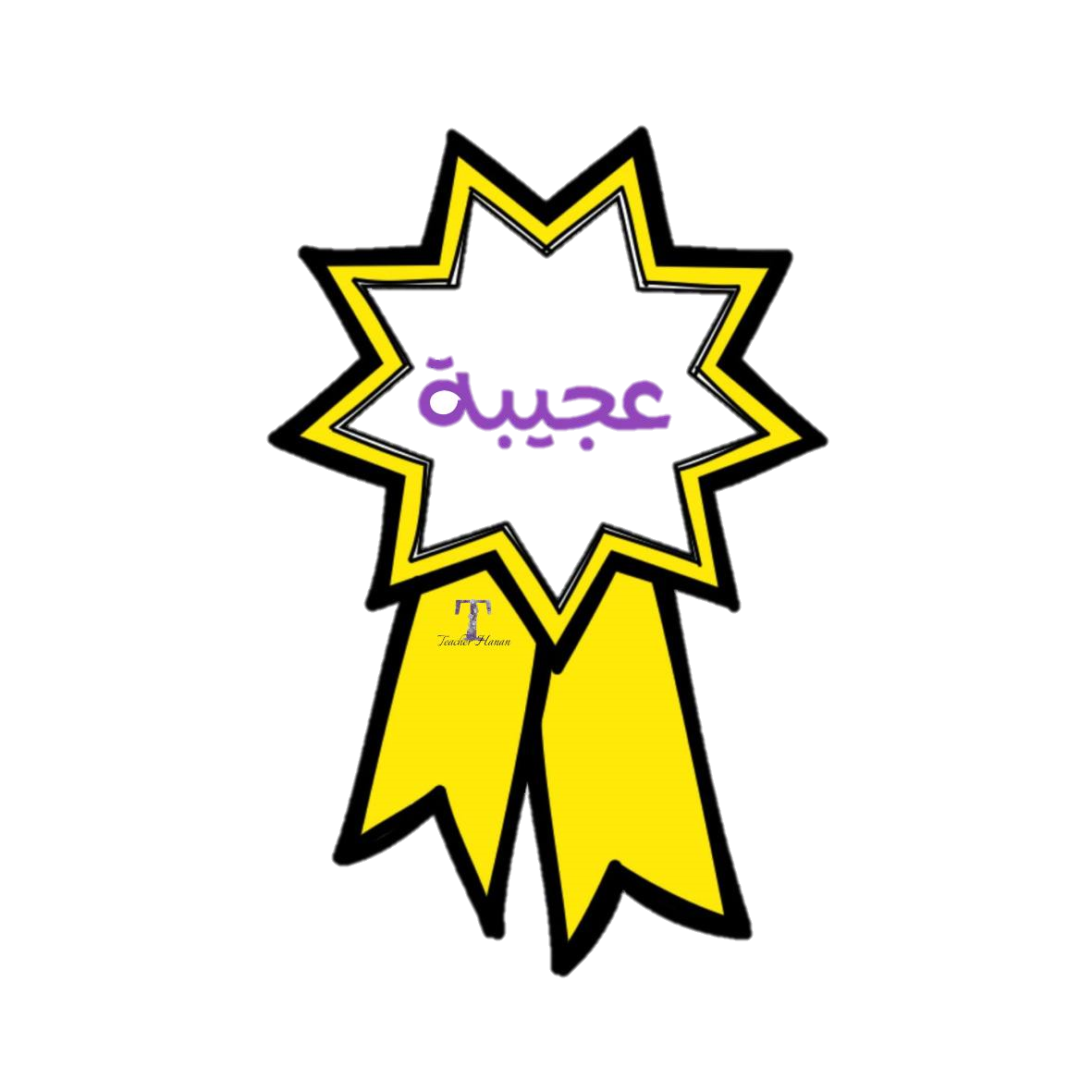 أسلوب
تعجب
أسلوب
استفهام
أسلوب
نفي
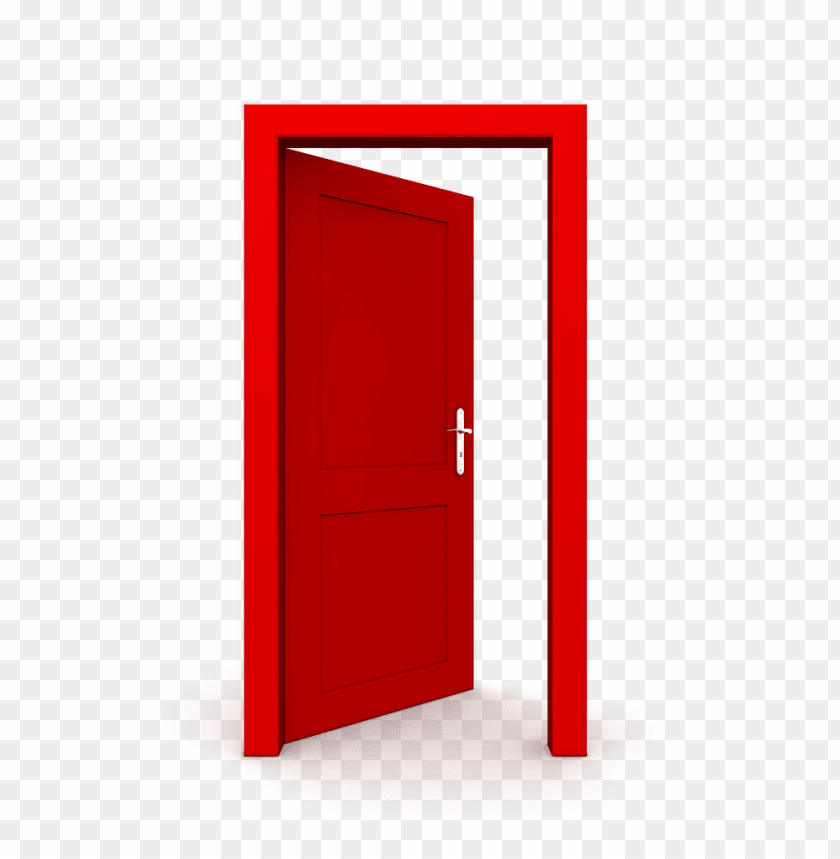 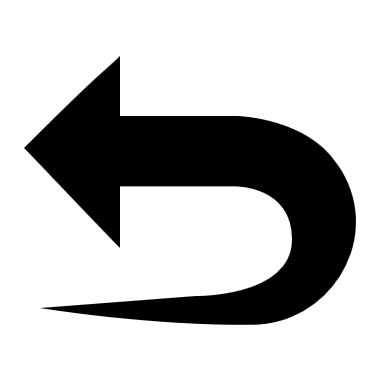 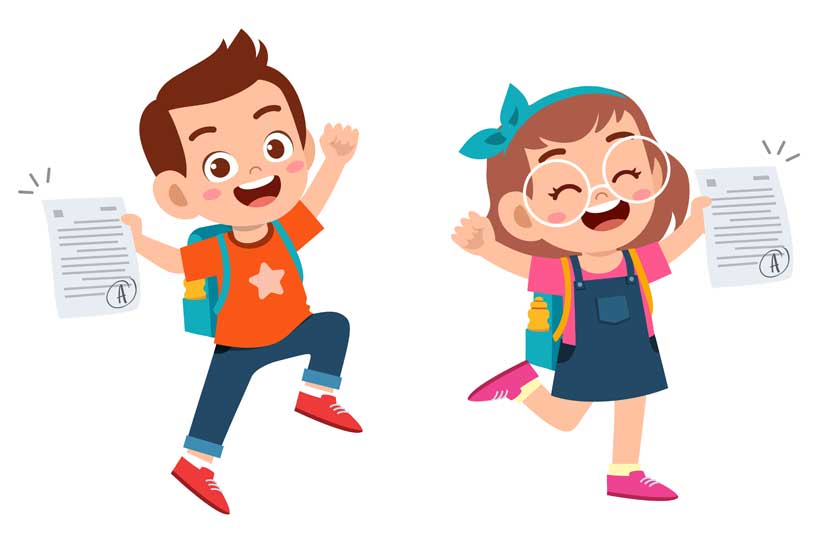 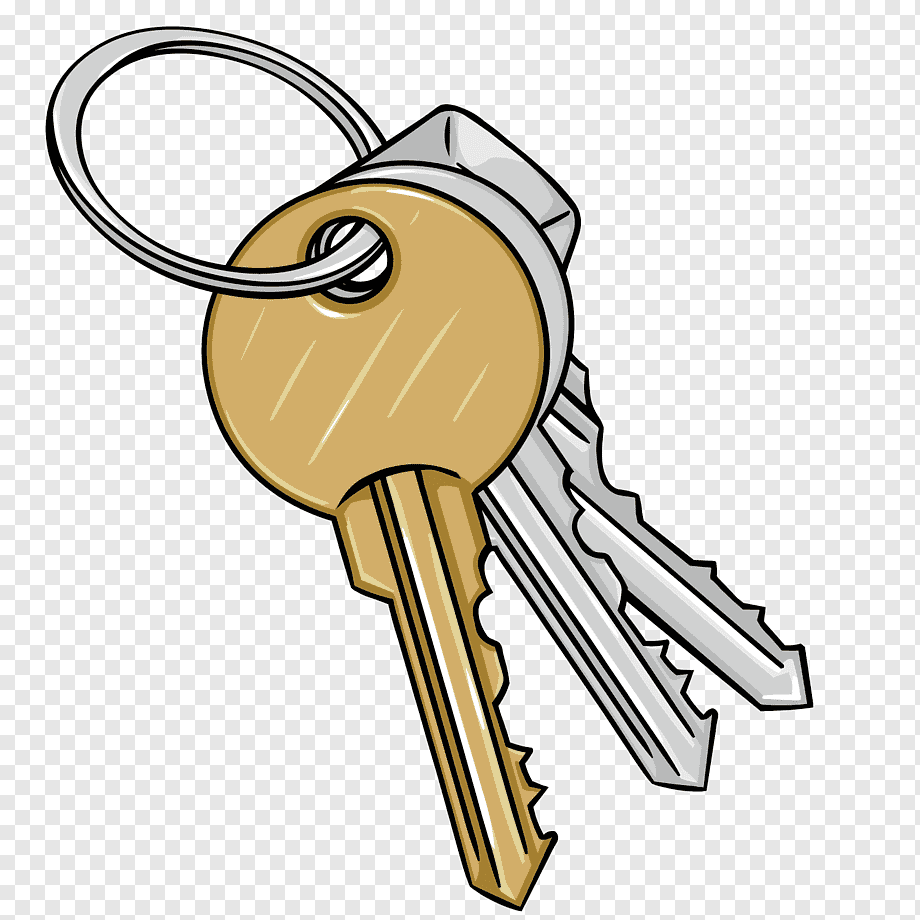 أصوغ من إنشائي أسلوب تعجب عن (الرحمة).
الممارسة
ما أروع الرحمة!